Accessible Documents with MS Word
Think accessible first!
7/28/2016
www.htctu.net
1
Access in Word
Documents
Logical structure
Clear components
Good color contrast
Graphics
Briefly described
7/28/2016
www.htctu.net
2
Tips
Show hidden: ON (Alt + Shift + *)
Selecting
Rulers
Columns
Views
7/28/2016
www.htctu.net
3
Four Simple Steps in Word
Links: Name links logically
Images: Add alt text
Picture descriptions
Styles: Use templates and styles
Tables: Mark the header row in tables

THEN make it into a PDF
Helpful Acronym
Use this “colored” LIST for access!

Links
Images
Structure
Table

And watch your color contrast!
5
7/28/2016
www.htctu.net
L is for Links
Instead of …
Click here for document X
Use the name or description as the hyperlink
Document X has the information you need
7/28/2016
www.htctu.net
6
Benefits
Benefit for you
You don’t loose connection with your materials when you make edits
Linking to documents and learning objects by their names allows you to keep track of them easily!
Benefit for others
What you get when you click is clear
Screen reader users can use a “links list”
7/28/2016
www.htctu.net
7
How to Create a Link
Select the text for the hyperlink’s name
Right-click 
Choose “Hyperlink…”
Browse to the object you want to link
7/28/2016
www.htctu.net
8
Checklist
√ Links
7/28/2016
www.htctu.net
9
I is for Images
Add very brief text description

If graphic is simply decoration, wait and mark it as “decorative” in Adobe Acrobat Pro
If graphic is informative, describe as succinctly as possible
7/28/2016
www.htctu.net
10
Benefits
Benefits for you
Requires “out of the box” thinking
Text becomes searchable online

Benefits for others
Text appears on mouse-over, clarifying purpose of graphic
Provides access for nonvisual users
Higher “hit” on Google
7/28/2016
www.htctu.net
11
How to Create Alt Text
Right click on graphic
“Format Picture”
“Alt Text”
Enter text in “description”
7/28/2016
www.htctu.net
12
Alt Text
Right click on picture
At bottom of window, choose Alt Text
Note: Put the alt text where it says “Description”
7/28/2016
www.htctu.net
13
Describing Graphics
When determining the purpose, always consider the context in which the graphic is being shown.

The same graphic may have a different purpose in a different context.
Sometimes decoration
Sometimes informational
Sometimes an activity (graphs, charts, etc.)
Informational
If information is being conveyed, then consider…
What is the information being presented in the graphic?
Is that information already conveyed in the text?
How can I describe the graphic in as few words as possible?
Decoration
Does it even need to be described?
If not…
Null text it or “_”  on the Web
Mark as “decorative” in Adobe Pro

If yes, how much description?Usually very little!
Activity
If the student must do something with a graphic, make sure the description does not give away the answer to a question
7/28/2016
www.htctu.net
17
First Question to Ask
What is the purpose? Information or Decoration or Activity?

How much is the purpose of the graphic informational? 
How much decoration?
Do we have to do something with it?
7/28/2016
www.htctu.net
18
Exercise 1
In a book about health, this full-page photo appears at the beginning of a chapter on nutrition:
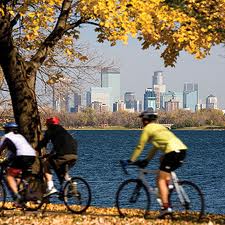 7/28/2016
www.htctu.net
19
Possible Alt Text
The photo is mostly decorative.
It is simply illustrating the theme of the book.

Keep the description simple:
People biking
Cyclists
7/28/2016
www.htctu.net
20
Logo Example 1
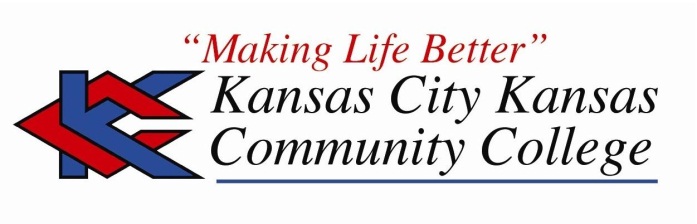 Kansas City Kansas Community College
Presents an Evening of Jazz
Come join us for two hours of wonderful jazz by the lake. …
Possible Alt Text
The logo is mostly decorative.

Logo is branding for school, but in this context is essentially decorative from the end-user’s viewpoint.
Since the graphic is basically decorative, keep it simple.
College logo
KCKCC logo
Logo Example 2
In marketing your business, the design of a logo can make a big impression or can be a waste of money.  The logo needs to be attractive but not dominate other information presented along with the logo. In the example below, what catches your attention?
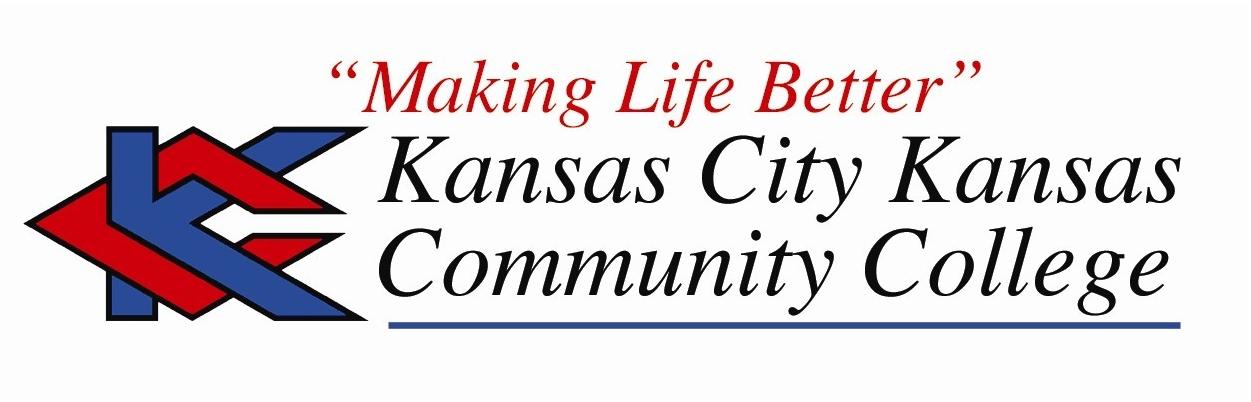 Possible Alt Text
The logo is informational.

In this case, the same logo is a specific example and requires a more lengthy description.
Focus on what the student needs to know:
Interlocking blue K and red C on left with the words “Making Life Better” in red above the college name in black blocked and underlined with a blue line.
[Speaker Notes: Robert: two opposite interns
Gaeir: When a graphic is part of an exercise, a lengthier description is required.]
No Single Right Way
There is not only one way to describe graphics.

Just remember…
Keep context in mind
Ask yourself: Is this something the person really needs to hear?
Checklist
√ Links
√ Images
7/28/2016
www.htctu.net
26
S is for Styles
Use styles
Headings
Lists / bulleted lists / numbered lists
Use columns if needed
DO NOT use text boxes
7/28/2016
www.htctu.net
27
Benefits
Benefits for you
Allows easy changing and editing
Improves document navigation
Can use “outline” view to rearrange sections
Automatic table of contents
Benefits for others
Improves document navigation for all—headings useable with screen readers
7/28/2016
www.htctu.net
28
In General
Font size and readability
12 point is good
Avoid fonts that will be difficult to read online
Color contrast
Be aware of color!
Avoid white text on light background; avoid black text on dark background
Avoid using enter key for spacing
29
7/28/2016
www.htctu.net
Selecting Text
Double click
Triple click
Shift + arrow keys 	
Shift + home/end 
Shift + page up/page down 
"shift-click" technique
7/28/2016
www.htctu.net
30
Keyboard Shortcuts
Heading One = Ctrl + Alt + 1
Heading Two = Ctrl + Alt + 2
Heading Three = Ctrl + Alt + 3
Remove manual formatting = Ctrl + Spacebar
Normal style = Ctrl + Shift + N
Change case = Shift + F3
7/28/2016
www.htctu.net
31
Outline/Draft Styles
File > Options > Advanced > Display
Style area pane
Set to > 0 (e.g., .75)
7/28/2016
www.htctu.net
32
Modifying Styles
Styles can be modified in MS Word to change spacing, fonts, etc.
Best NOT to modify Normal Style
Use Body Text if you wish to make changes

Styles pane: Ctrl + Alt + Shift + S
7/28/2016
www.htctu.net
33
Checklist
√ Links
√ Images
√ Styles
7/28/2016
www.htctu.net
34
T is for Table
Mark the header row in your tables

Word calls this “Repeat as header row at top of every page” or just “Repeat Header Rows”
Note: If you have column headers (i.e., header in first column), that will need to be marked in Adobe Acrobat Pro
7/28/2016
www.htctu.net
35
Benefits
Benefits for you
Always see header row, even across multiple pages
Lessens reformatting/editing issues
Benefits to others
Screen reader users will be able to hear the header text repeated as needed
Users of large print will still see header row when enlarging text
36
7/28/2016
www.htctu.net
Checklist
√ Links
√ Images
√ Styles
√ Tables

And you’re done!
7/28/2016
www.htctu.net
37
Accessible Documents
For maximum accessibility include both the PDF and the Word document online
If concerned about security with Word, can apply permissions
7/28/2016
www.htctu.net
38
Checking Your Word…er…Work
Accessibility Checkers Can Help
MS Word Built-in Checker
40
7/28/2016
www.htctu.net
CAR Check
Central Access Reader (CAR) from Central Washington University





http://www.cwu.edu/central-access/carcheck
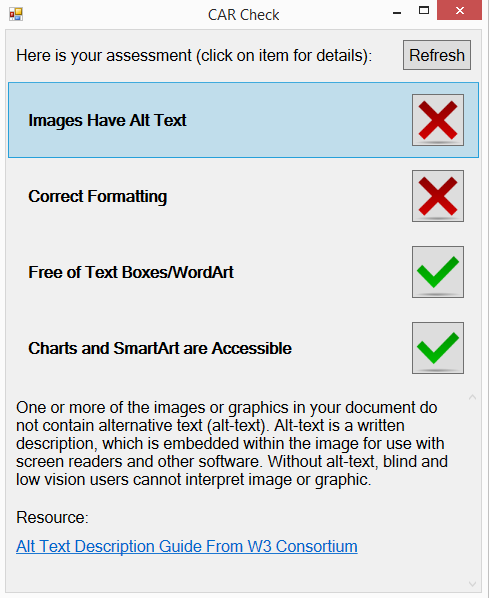 41
7/28/2016
www.htctu.net
Color Contrast
Color Contrast Analyzer (CCA)
http://www.paciellogroup.com/resources/contrastanalyser/

Can download checker for free
Windows or Mac version
42
7/28/2016
www.htctu.net
Accessible Documents
For maximum accessibility include both the PDF and the Word document online
PDF and RTF
43
7/28/2016
www.htctu.net
Thank you!
Gaeir (rhymes with “fire”) Dietrich
gdietrich@htctu.net
408-996-6047